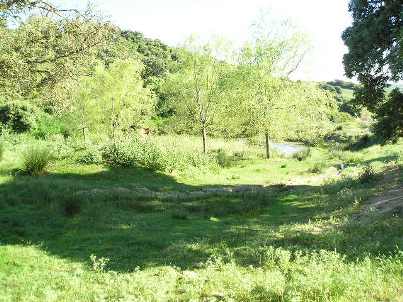 VEGETACION EN LA ZONA
MEDIA DE NAVARRA
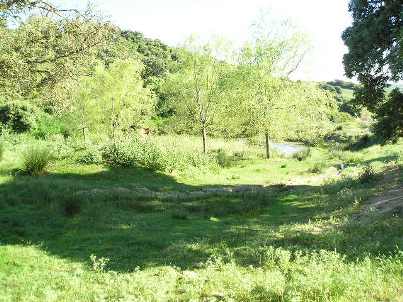 Predominan: 

-Bosque mixto de encina y roble

-Matorral de romero, espliego, ollaga, enebro y coscoja.
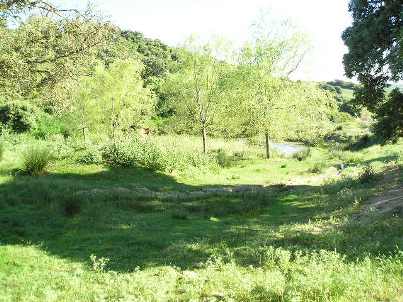 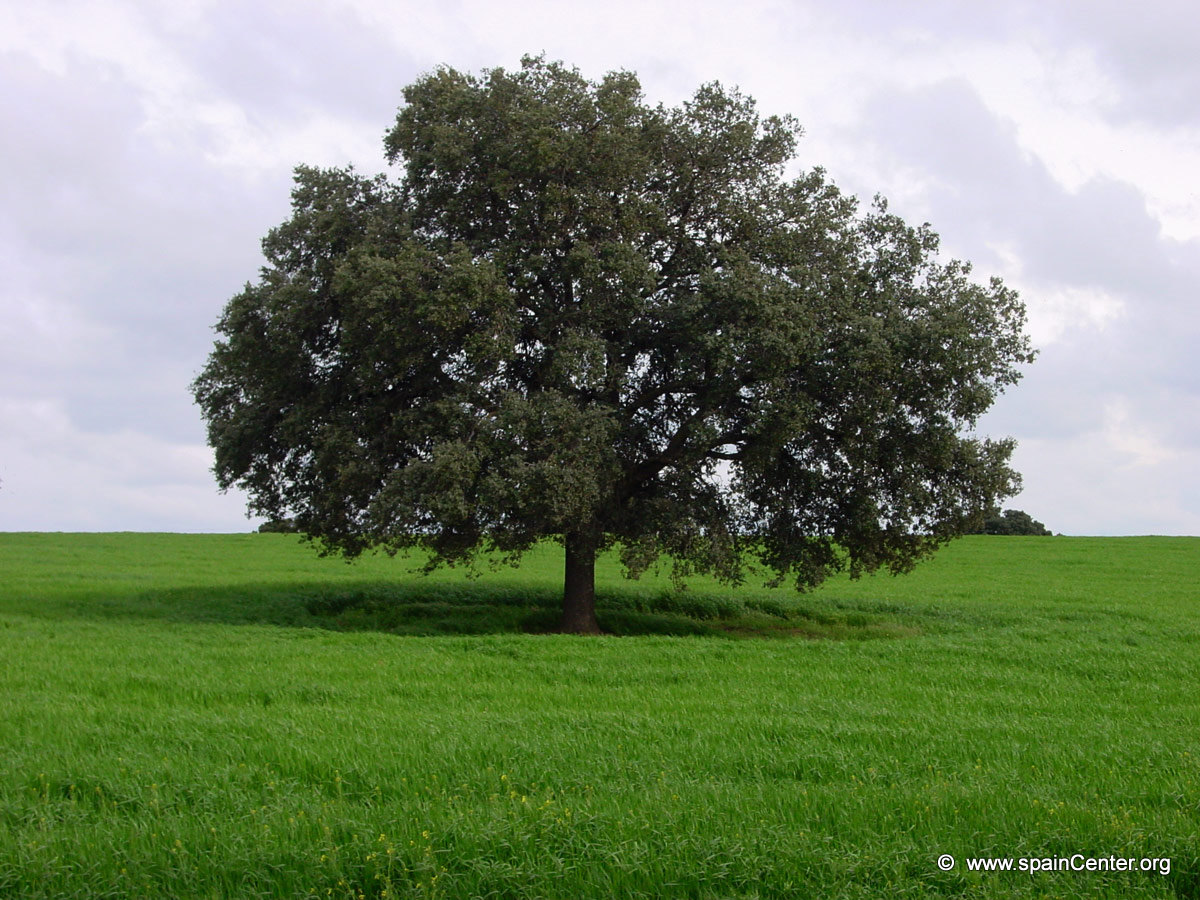 Encina
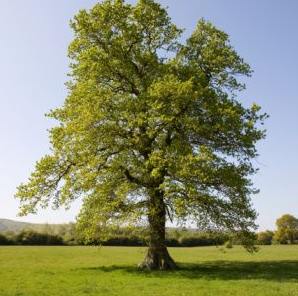 Roble